RISCHIO CHIMICO
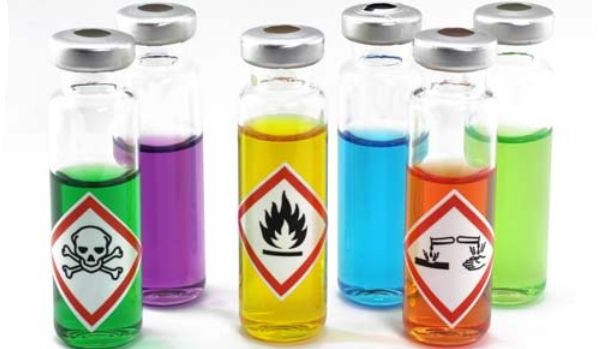 Liceo E. Fermi Bologna
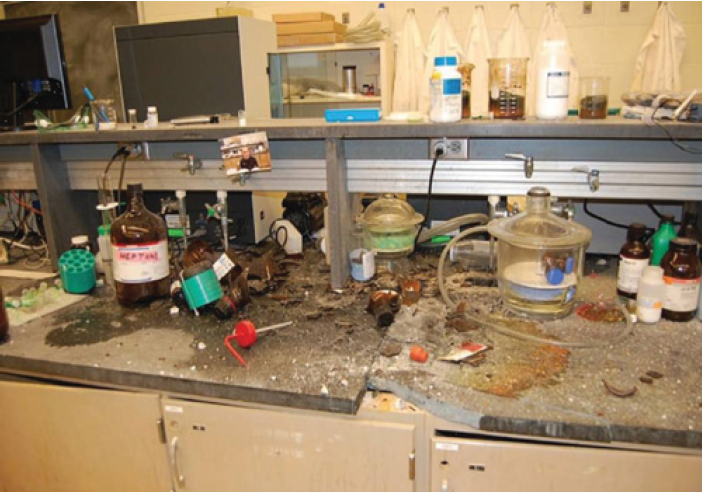 Banco da laboratorio alla Texas Tech University dopo un'esplosione. Due studenti sono rimasti gravemente feriti.
Spesso, e non solo gli studenti, in certi giorni non hanno la testa per stare in laboratorio.
Molto importante è l’abbigliamento:
Camice
Occhiali 
Guanti
Abbigliamento comodo
Scarpe che non scivolano
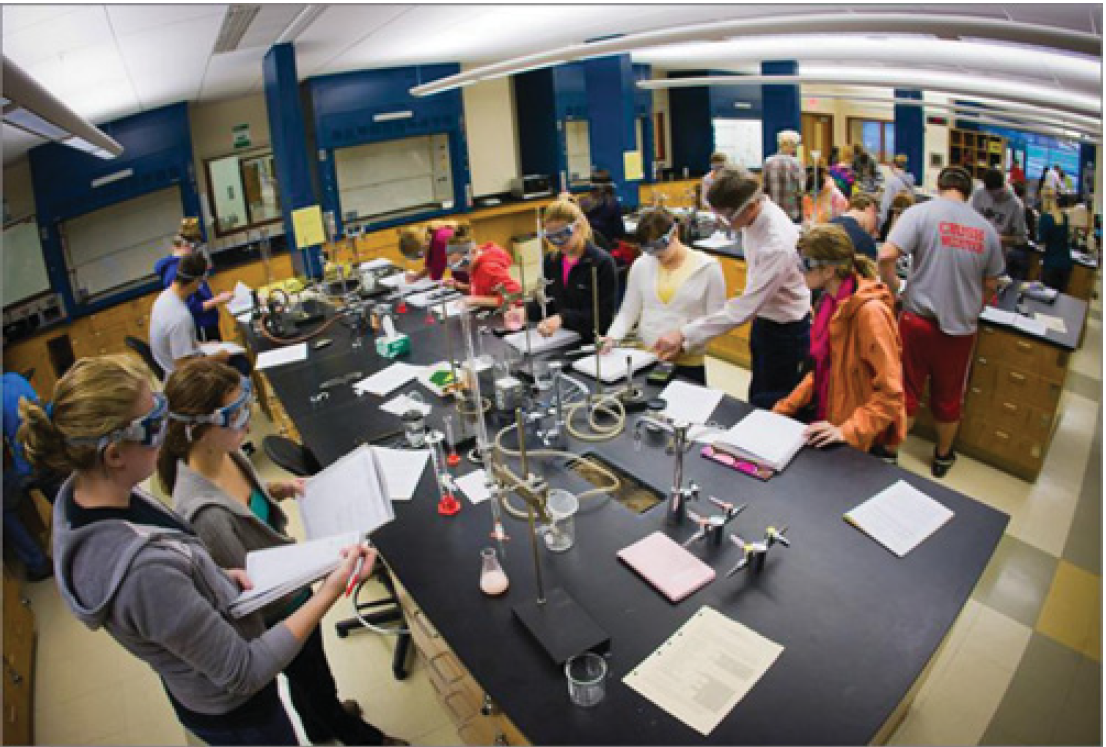 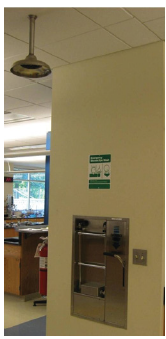 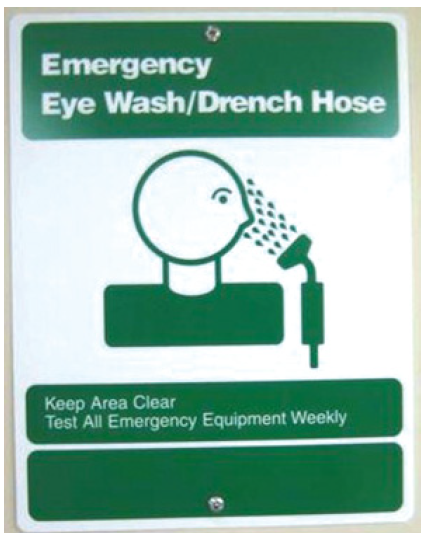 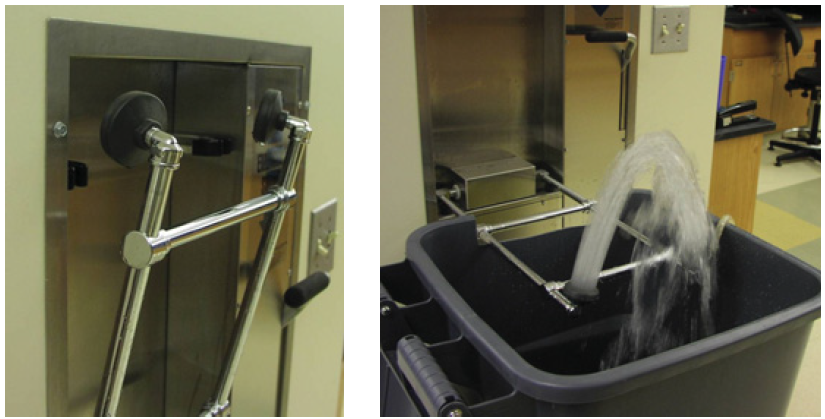 Lava occhi da laboratorio.
È molto importante conoscere la posizione delle docce di sicurezza più vicine nei laboratori o nei corridoi vicini. Durante un'emergenza, il tempo è fondamentale.
Istruzioni per il lava occhi
In quasi tutti i casi, si consiglia di sciacquare la pelle e gli occhi con abbondante acqua per almeno 15 minuti. 

Le uniche eccezioni sono rappresentate dall'esposizione della pelle a sostanze chimiche che reagiscono con l'acqua e che di solito sono solide (ad esempio la calce, CaO).

In questi casi, è necessario utilizzare una carta di credito o uno strumento simile per raschiare la maggior parte della sostanza chimica dalla pelle. In caso di esposizione agli occhi e di esposizione cutanea significativa si consiglia il trasporto immediato al pronto soccorso o a un medico.
Concludiamo 
Prestare attenzione alle informazioni pre-esperimento.
Riconoscere quali sostanze chimiche e procedure (e studenti!) presentano i maggiori pericoli in un laboratorio didattico.
Valutare con il livello di rischio in base al livello di pericolo e alla probabilità di accadimento.
Ridurre al minimo il rischio monitorando attentamente i passaggi più pericolosi in una procedura di laboratorio..
Prepararsi alle emergenze anticipando gli eventi più probabili e sapendo come rispondere in modo rapido e sicuro.
Alcune apparecchiature di sicurezza
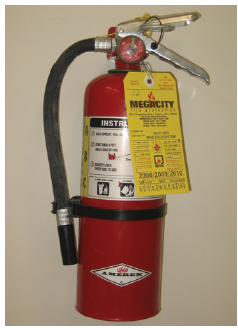 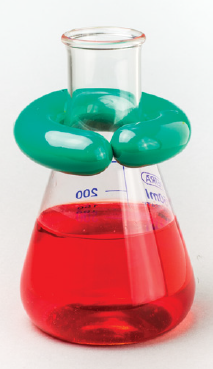 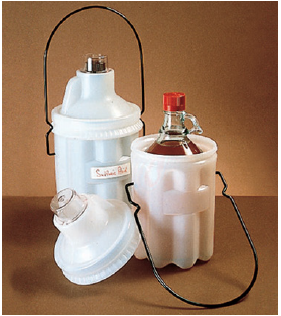 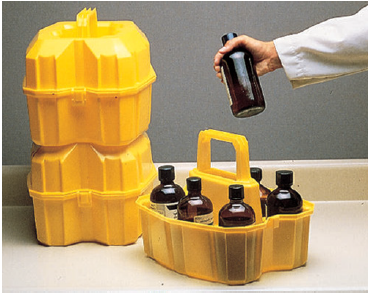 Jim's story
PERICOLO CHIMICO
La proprietà intrinseca di un agente chimico di poter  produrre effetti nocivi.

RISCHIO CHIMICO
La probabilità che si raggiunga il potenziale nocivo  nelle condizioni di utilizzazione o esposizione di  sostanze o preparati impiegati nei cicli di lavoro, che  possono essere intrinsecamente pericolosi o  risultare pericolosi in relazione alle condizioni di  impiego.
AGENTI CHIMICI
(D.lgs. 9 aprile 2008, n.	81 art. 222)

Tutti gli elementi o composti chimici, sia da soli sia nei  loro miscugli, allo stato naturale o ottenuti, utilizzati o  smaltiti, compreso lo smaltimento come rifiuti,  mediante qualsiasi attività lavorativa, siano essi  prodotti intenzionalmente o no e siano essi immessi o  no sul mercato.
AGENTI CHIMICI PERICOLOSI
(Titolo IX del D.lgs. 81/08)


1) sostanze che, in base alle loro  caratteristiche chimiche, chimico-fisiche e  tossicologiche, sono ritenute pericolose ai  sensi del D. Lgs	52/97	e al D. Lgs	285/98  e s. m., con esclusione delle sostanze  pericolose solo per l’ambiente (sono  sottoposte ad una normativa a parte).
AGENTI CHIMICI PERICOLOSI
(Titolo IX del D.lgs. 81/08)
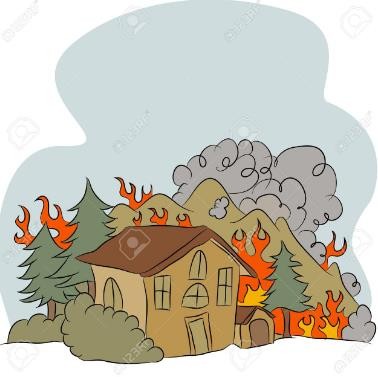 Per esempio i prodotti di  combustione	presenti  durante un incendio


o dai prodotti che si formano  durante il processo di  saldatura
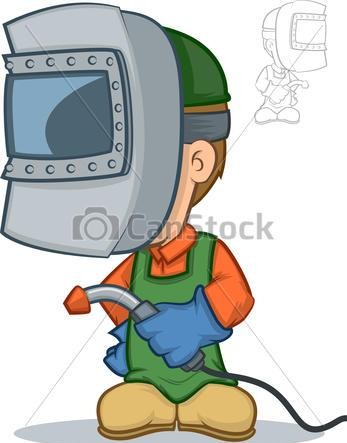 AGENTI CHIMICI PERICOLOSI
Titolo IX D.l.gs 81/08
Gli agenti chimici pericolosi possono indurre effetti  dannosi, più o meno gravi sugli organismi che ne  subiscono l’azione, quali intossicazioni, malattie  professionali e non, fino alla morte, in funzione
delle specifiche proprietà chimico-fisiche  (liposolubilità, idrosolubilità ecc.) e/o  tossicologiche,
alle vie di assorbimento
alle modalità di utilizzo degli stessi che ne  influenzano la dose assorbita.
Attività che Comportano la Presenza di  Agenti Chimici (D.Lgs 81/08)
Tutte quelle attività lavorative o procedimenti in cui  sia presente anche un solo agente chimico  pericoloso ed anche ove ciò si verifichi solo  potenzialmente o per periodi limitati.
Produzione
Manipolazione
Immagazzinamento
Trasporto
Eliminazione
Trattamento dei rifiuti
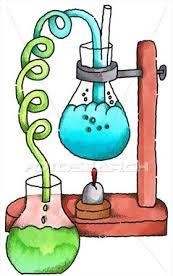 ATTENZIONE!!!
Puoi proteggerti dai prodotti  pericolosi SOLO se li conosci
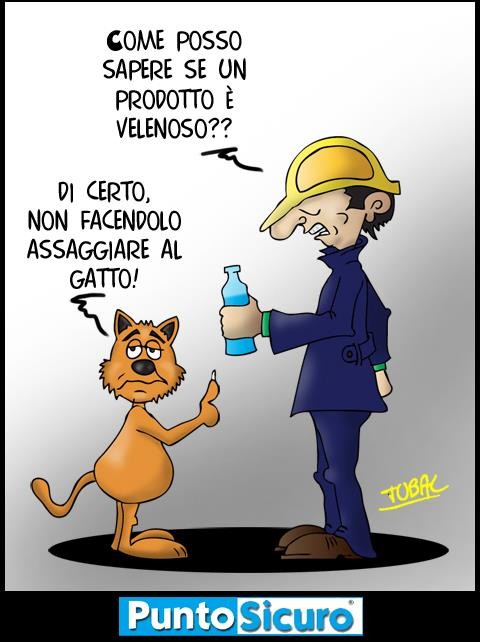 “CONOSCERE” il prodotto chimico  significa
Identificarlo chiaramente

Essere a conoscenza delle proprietà delle  classi di composti a cui appartiene

Saper leggere velocemente l’etichetta	e più  attentamente la scheda di sicurezza che lo  accompagna.
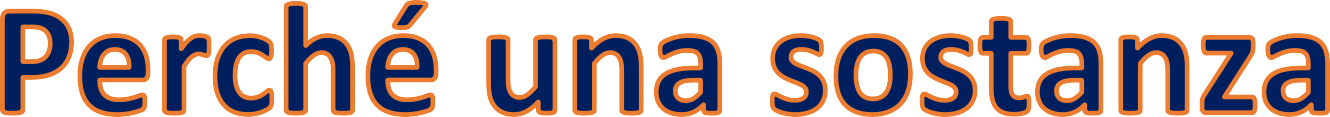 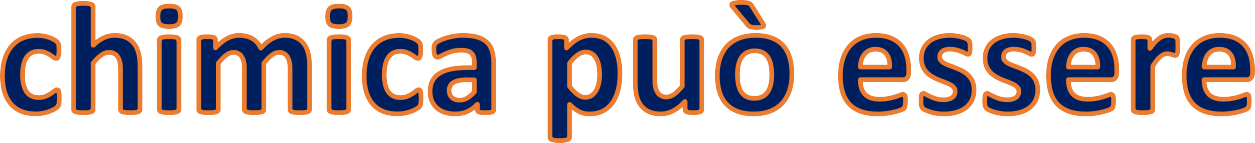 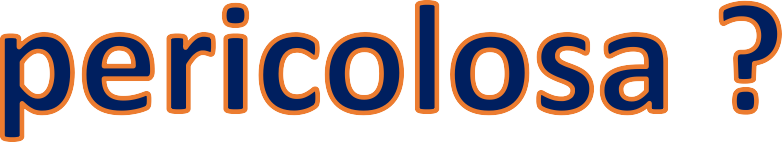 Per la loro stessa natura e quindi alle loro  proprietà chimico-fisiche ed alla loro reattività  (pericolosità intrinseca delle sostanze)
Per il contesto in cui l’agente viene utilizzato:  condizioni ambientali (temperatura e pressione)  condizioni operative (urti, vibrazioni,  sfregamento, presenza di fiamme libere,  contatto con l’aria, ecc.).
In combinazione con altre sostanze o agenti  esterni (incompatibilità tra sostanze chimiche)
PERICOLOSITÀ DELLE SOSTANZE CHIMICHE
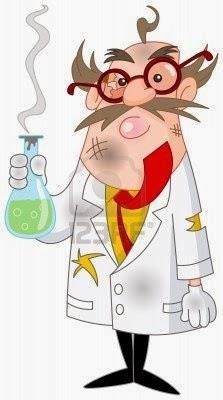 La “pericolosità”  delle sostanze deriva  fondamentalmente  dagli effetti che esse  possono produrre  sull’uomo e
sull’ambiente.
PERICOLOSITÀ DELLE SOSTANZE CHIMICHE
Pericolosità derivante dalle caratteristiche  chimico-fisiche delle sostanze o dei prodotti  chimici utilizzati.
Rischi possibili sulla sicurezza
dell’individuo: incendio, esplosione.
PERICOLOSITÀ DELLE SOSTANZE CHIMICHE
Pericolosità derivante dalle caratteristiche  tossicologiche delle sostanze o dei prodotti  chimici utilizzati.
Rischi possibili sulla salute dell’individuo  con effetti acuti (a breve termine) o cronici (a
medio o lungo termine)
Effetto sinergico
Effetto dell’azione di due sostanze combinate che è superiore alla semplice somma degli effetti dell’azione delle due sostanze assunti singolarmente
I parametri fondamentali da tenere in considerazione sono le  proprietà fisico-chimiche e la reattività perché strettamente  correlati ai rischi per la salute e per la sicurezza !!
Proprietà fisico-chimiche
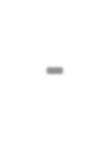 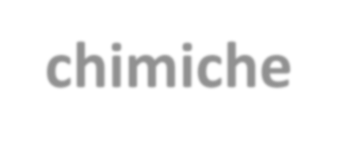 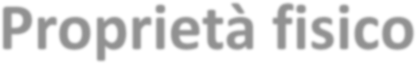 Volatilità
Instabilità
Infiammabilità
Solubilità
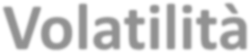 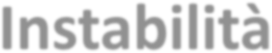 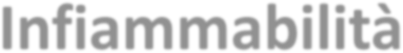 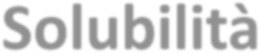 Esplosione
Incendio
Tossicità
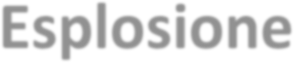 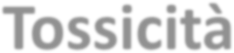 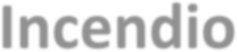 Reattività chimica
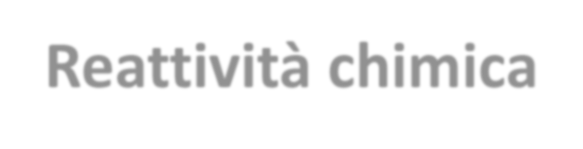 INCOMPATIBILITÀ TRA SOSTANZE CHIMICHE
Il contatto tra due specie incompatibili può condurre a  reazioni estremamente violente e incontrollate con  sviluppo di calore o veloci aumenti di pressione che  possono produrre incendi ed esplosioni.
Alcune sostanze possono reagire violentemente con  l’acqua o l’ossigeno presenti nell’ambiente; altre  possono interagire a causa della incompatibilità tra di  loro con sviluppo di sostanze pericolose!
Sodium in water
INCOMPATIBILITÀ TRA SOSTANZE CHIMICHE
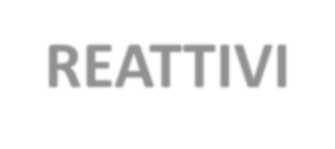 REATTIVI
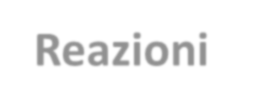 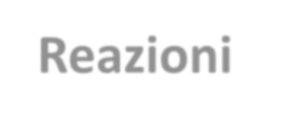 Reazioni  violente
con l’acqua
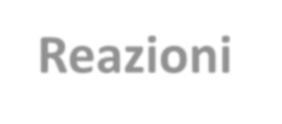 Reazioni  violente
con l’ossigeno
Reazioni  violente
fra composti
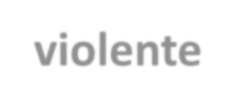 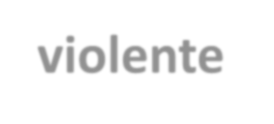 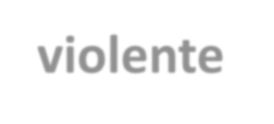 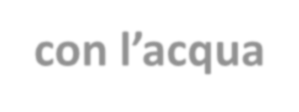 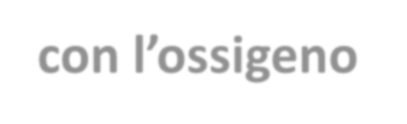 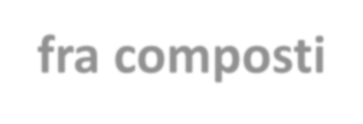 INCOMPATIBILITA’
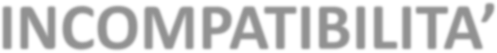 INCOMPATIBILITÀ TRA SOSTANZE CHIMICHE
A volte prodotti chimici utilizzati nel quotidiano, in  ambito domestico, come pure in cicli produttivi  sotto forma di sostanze, preparati, derivati, rifiuti,  possono contenere agenti chimici potenzialmente  rischiosi per la salute e/o per la sicurezza degli  utilizzatori.
mai miscelare “varechina e ammoniaca”
INCOMPATIBILITÀ TRA SOSTANZE CHIMICHE
Ad esempio durante operazioni di pulizia si è assistito a fenomeni di intossicazione dovuti ad uso improprio di miscele di sostanze quali ad esempio candeggina (NaClO ipoclorito di sodio)  ed acido muriatico (HCl acido cloridrico) la cui  reazione produce cloro gassoso (Cl2) tossico per  inalazione.
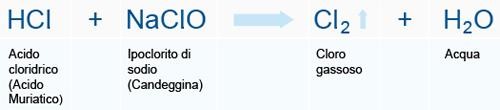 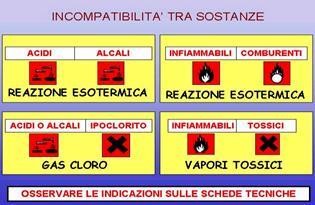 TOSSICITA’
La tossicità di una sostanza è quella caratteristica  che può determinare disturbi reversibili o  irreversibili dei normali processi fisiologici.
La tossicità di un agente chimico si esplica:
a seguito di assorbimento successivo
all’esposizione (inalazione, contatto, ingestione),  mediante il superamento delle naturali barriere ed il  raggiungimento degli organi bersaglio
dell’organismo.
È in	funzione della dose assorbita a cui concorrono  molti fattori:
concentrazione dell’agente nell’ambiente (se  aerodisperso)
temperatura e umidità ambientale
stato fisico (solido, liquido, gassoso)
volatilità (se liquido) o granulometria (se solido)
uso di Dpi.
I DANNI DELLA SALUTE SONO CONSEGUENZA DELL’ESPOSIZIONE.
ESPOSIZIONE
è quella situazione in  cui sussiste la possibilità che agenti  chimici pericolosi vengano in
contatto con l’uomo (o la sua  attività) così da determinare un  rischio di danni o lesioni per la salute
VIE DI ESPOSIZIONE
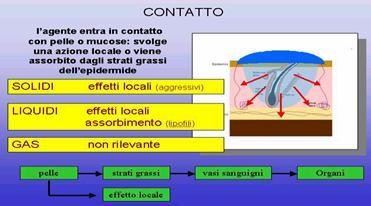 VIE DI ESPOSIZIONE
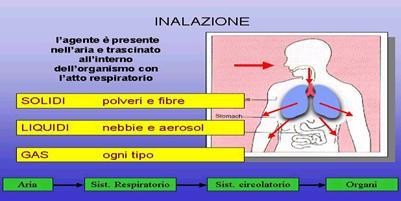 VIE DI ESPOSIZIONE
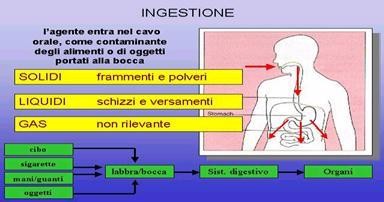 DPI GENERICI
DPI: DISPOSITIVI  DI PROTEZIONE INDIVIDUALE
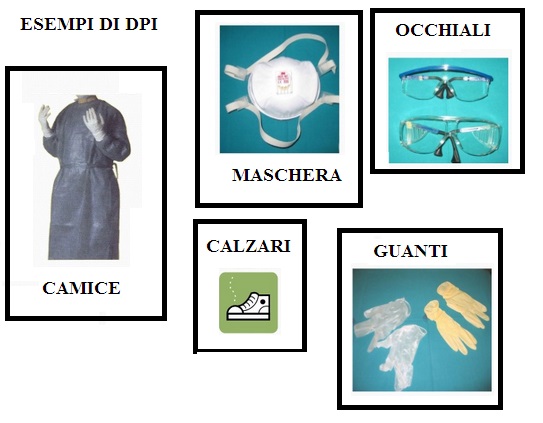 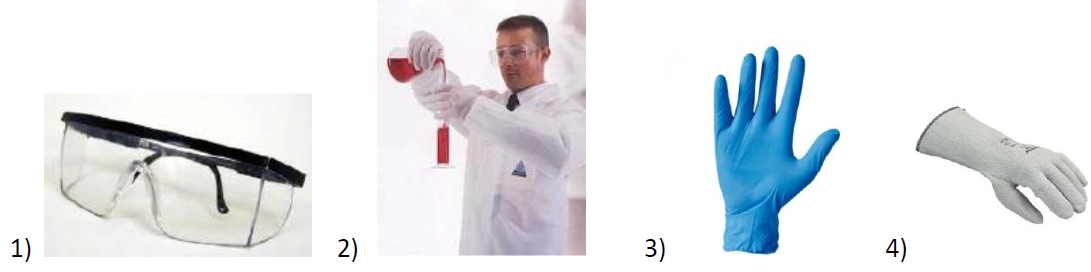 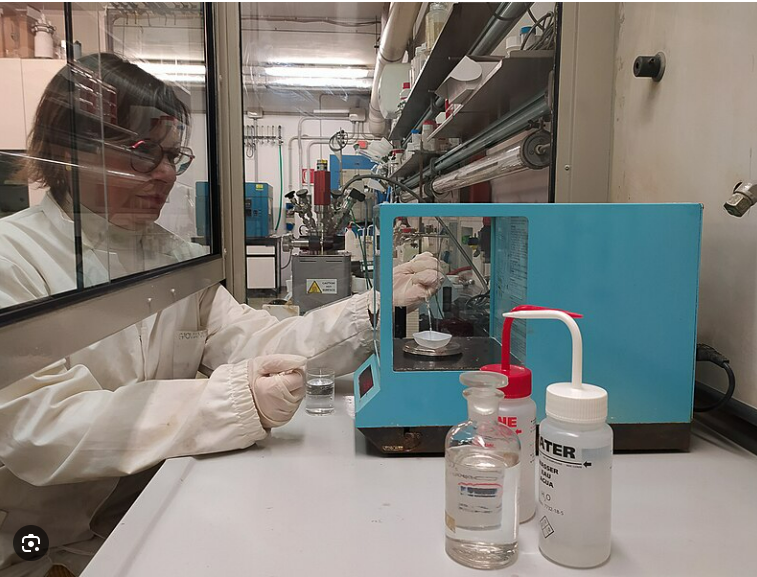 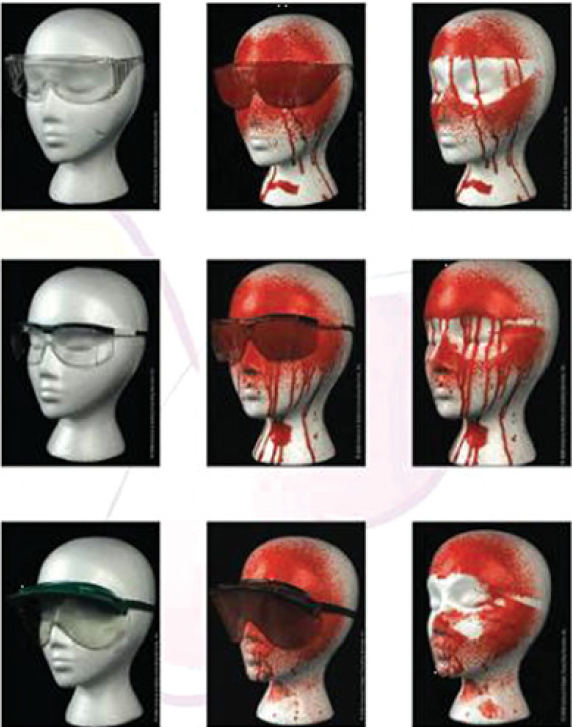 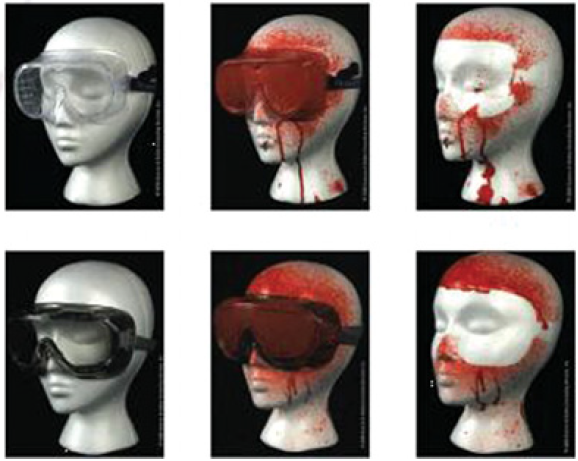 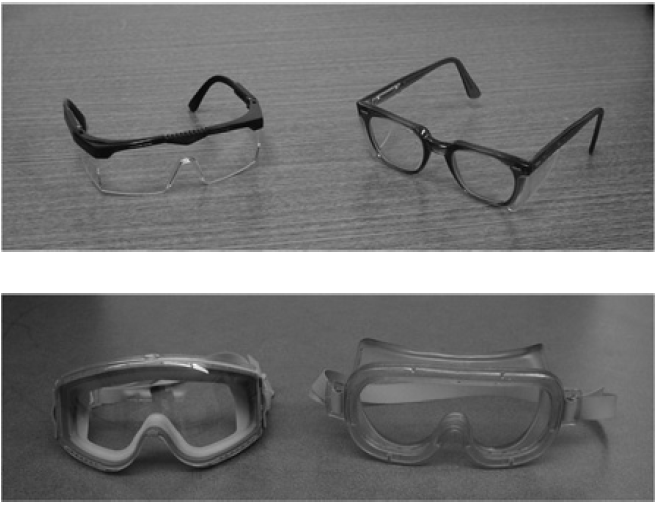 Gli occhiali di sicurezza con schermi laterali possono fornire una certa protezione contro le schegge volanti, ma sono inefficaci contro gli schizzi di sostanze chimiche. Sono accettabili solo gli occhiali ANSI/ASSE Z87.1.
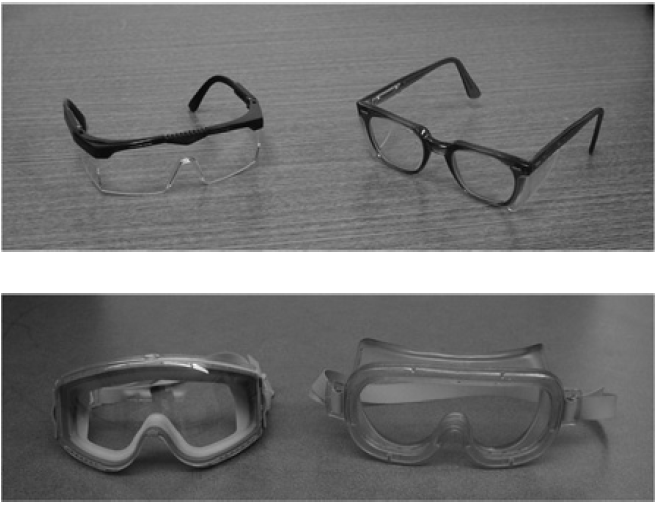 Occhiali di protezione contro gli schizzi di sostanze chimiche. Questi occhiali forniscono un'eccellente protezione contro gli schizzi e sono relativamente comodi da indossare, se di dimensioni adeguate.
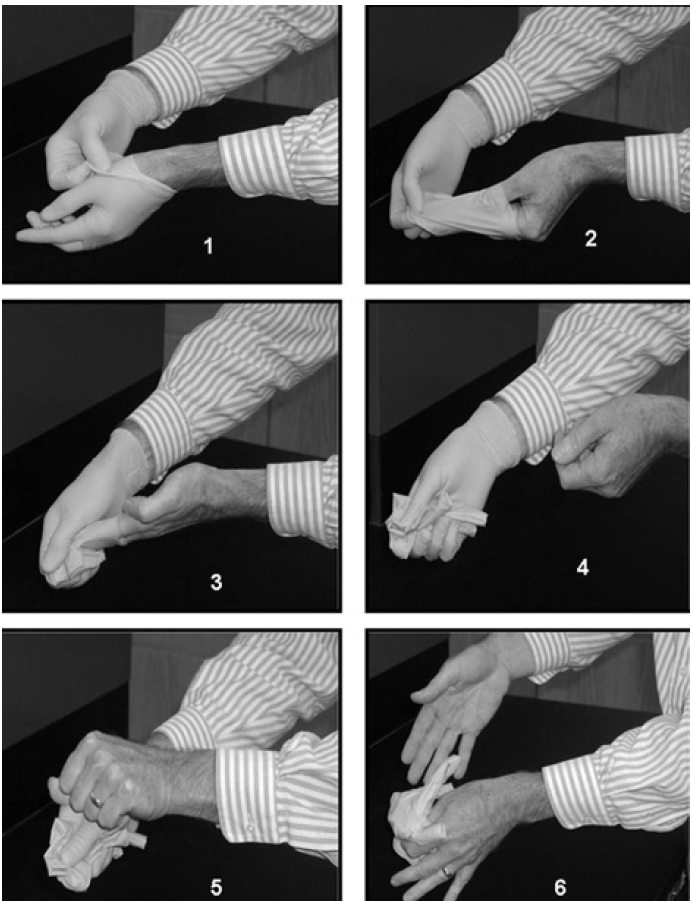 ATTREZZATURE PER LA SICUREZZA
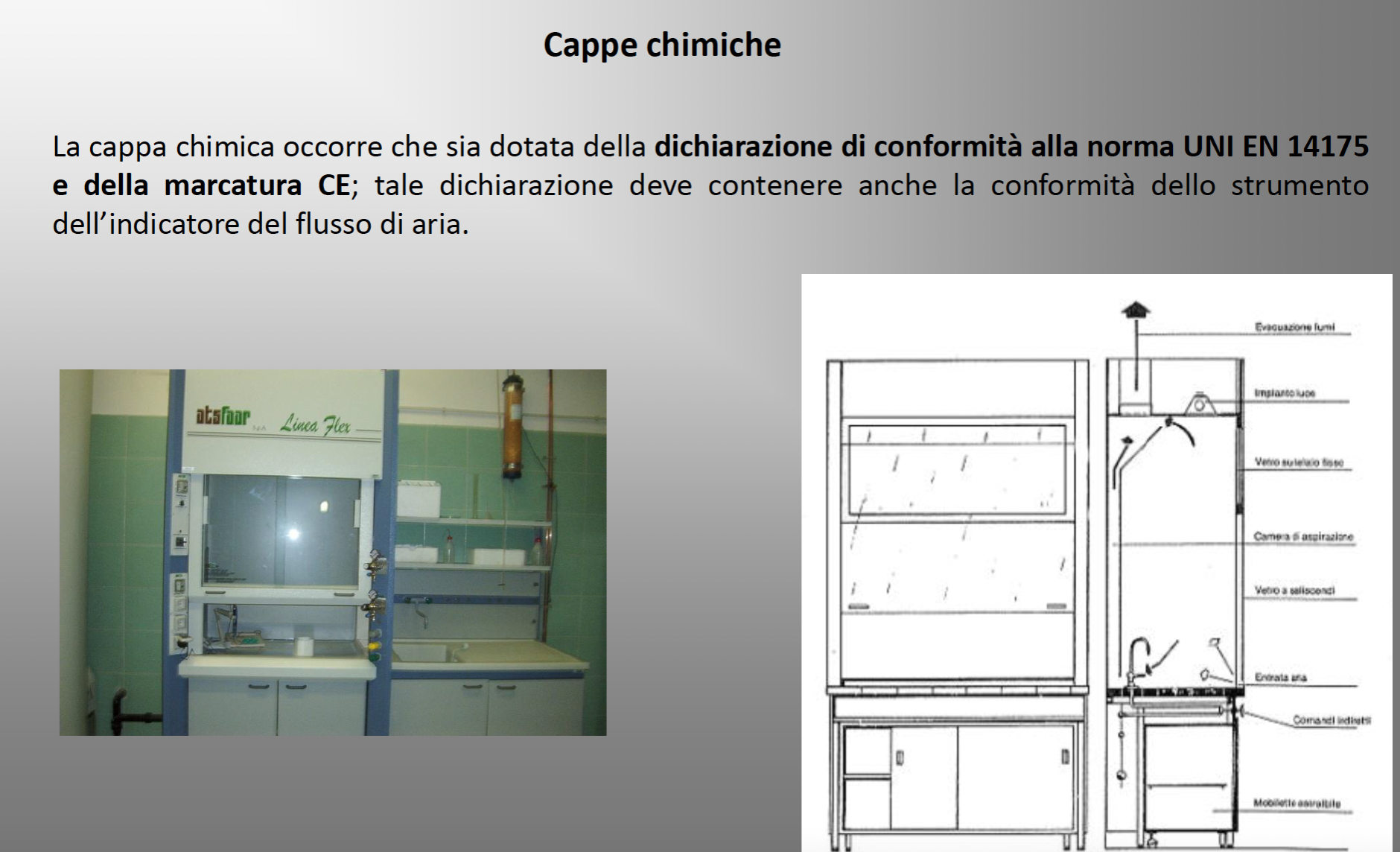 LA MIGLIOR PREVENZIONE È SEMPRE L’INFORMAZIONE
Dove cercare le informazioni?
ETICHETTA: mette a disposizione le informazioni  essenziali, richiama l’attenzione di coloro che usano  i prodotti rispetto ai possibili rischi

SCHEDA DI SICUREZZA: strumento per gli  utilizzatori professionali per avere informazioni più  dettagliate
ETICHETTATURA DELLE  SOSTANZE
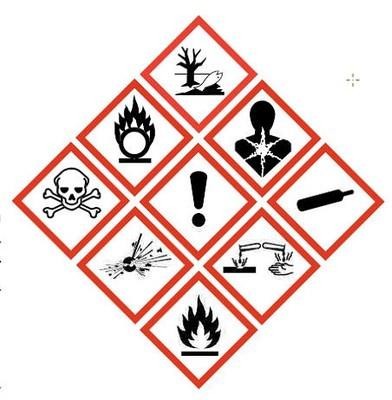 Le etichette chimiche sono  quindi un’importante fonte di  informazione sulla pericolosità  delle sostanze.
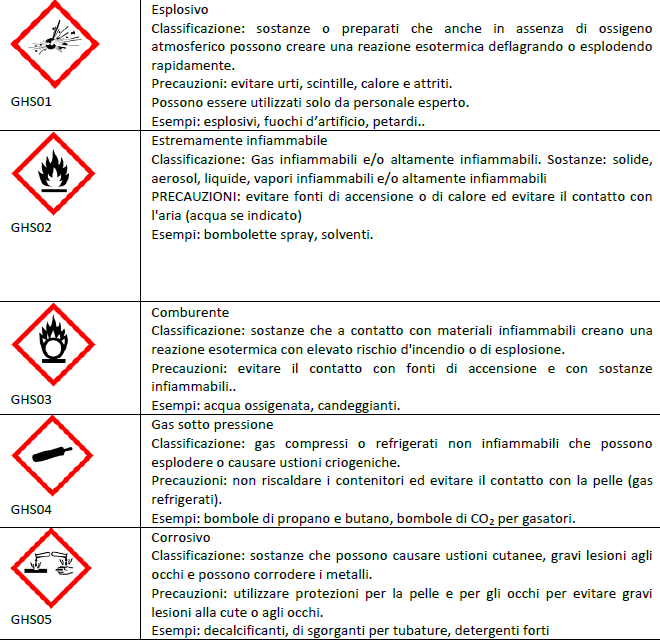 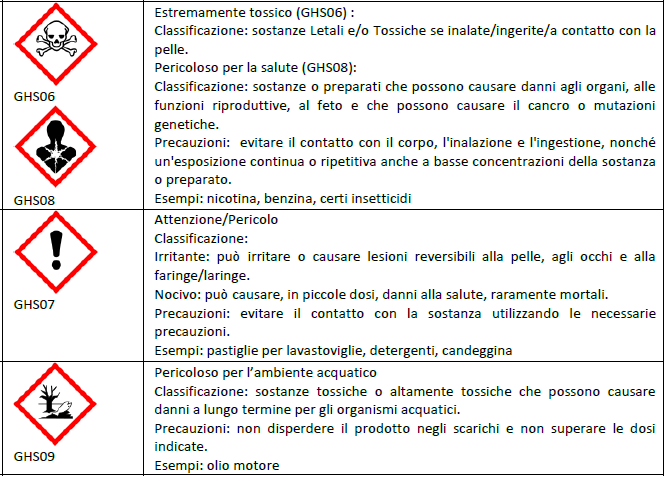 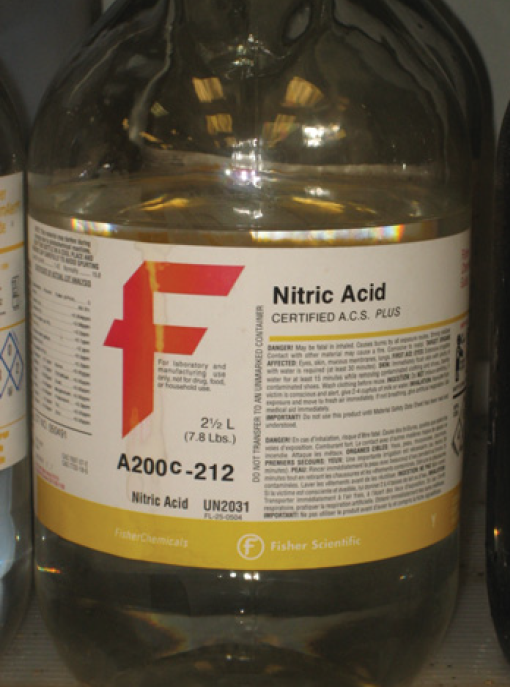 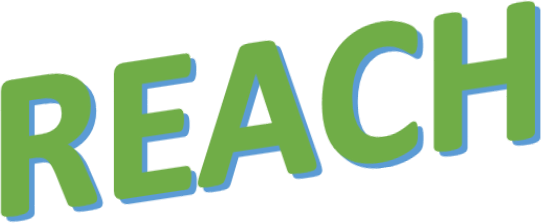 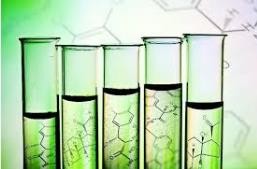 Il 1° giugno 2007 è entrato in vigore il	Regolamento  REACH (CE) n. 1907/2006 del Parlamento europeo e  del Consiglio che, attraverso un unico testo  normativo, sostituisce buona parte della legislazione  comunitaria attualmente in vigore in materia di  sostanze chimiche.

REACH è l’acronimo di:
Registration
Evaluation
Authorisation	of CHemicals
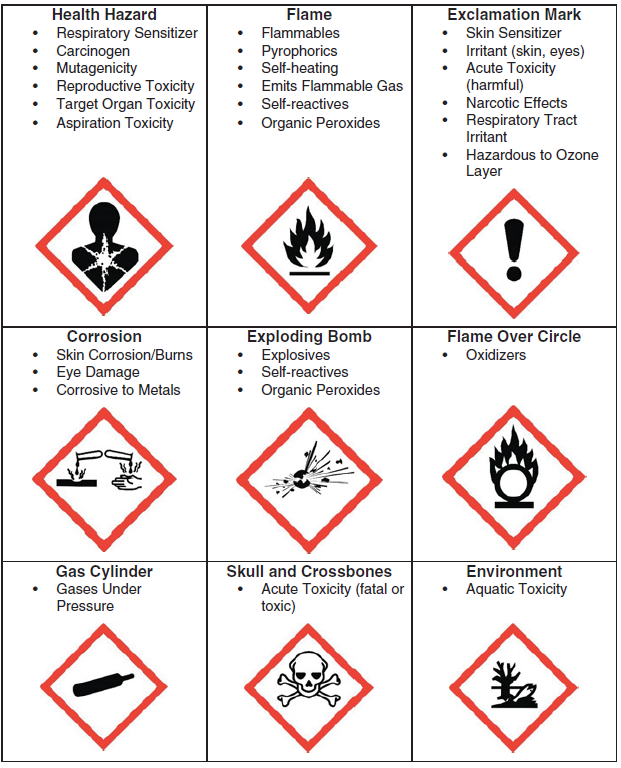 VECCHIE ETICHETTE
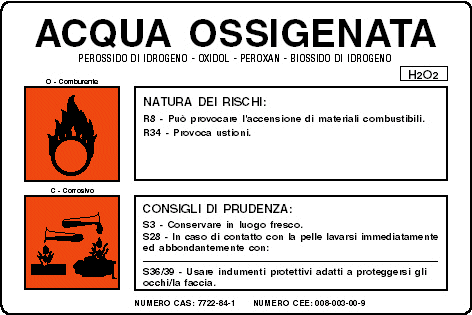 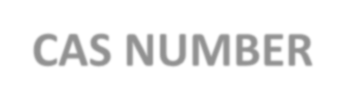 CAS NUMBER
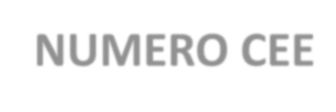 NUMERO CEE
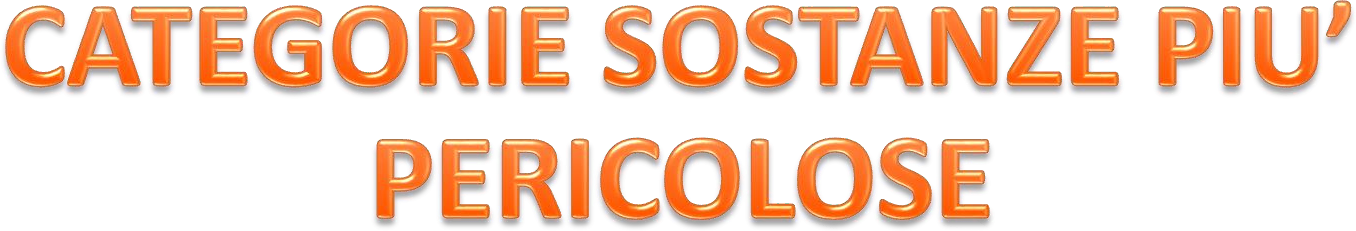 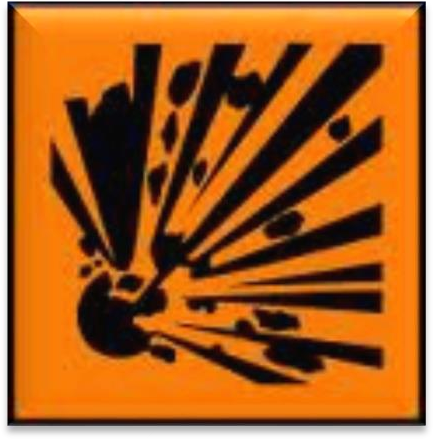 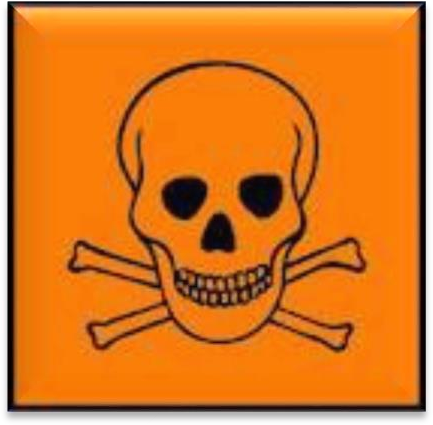 Esplosive E
Tossiche T
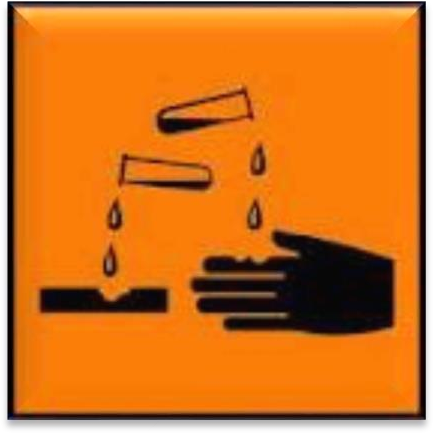 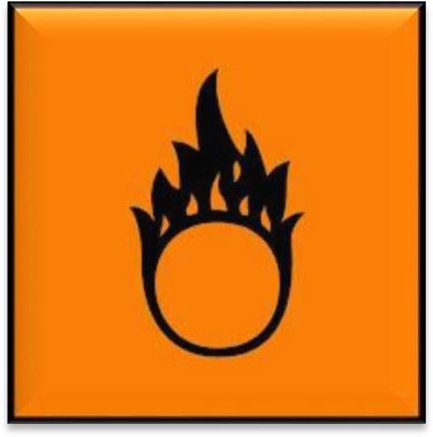 Corrosive C
Comburenti O
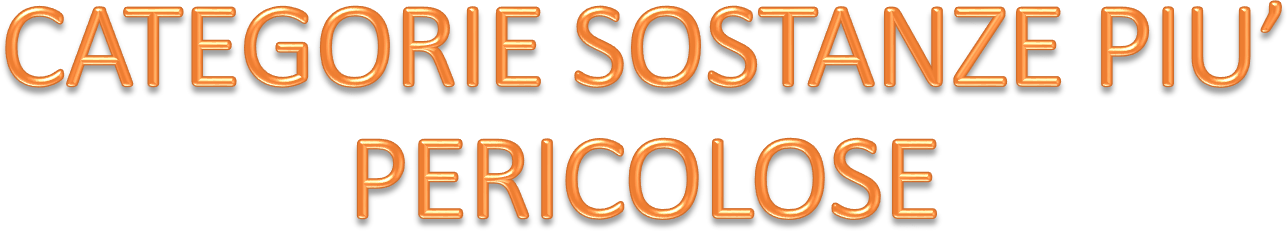 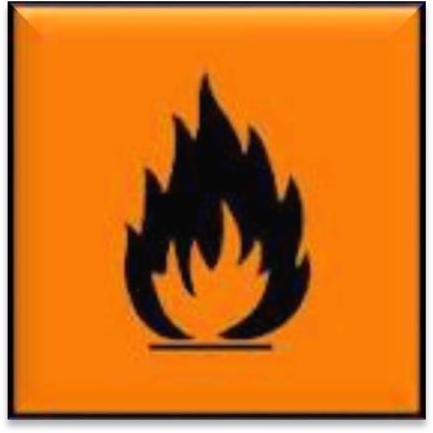 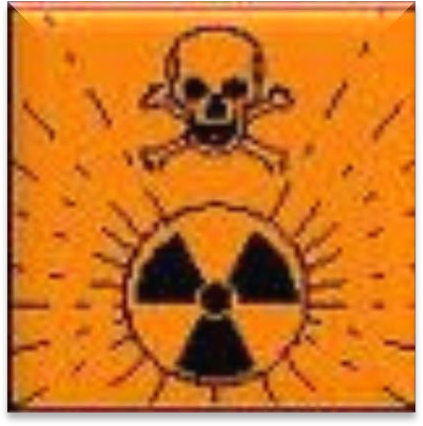 Infiammabili F
Radioattive R
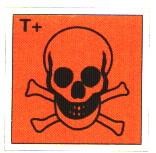 Facilmente  Infiammabili  F+
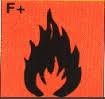 Molto tossiche
T+
CATEGORIA SOSTANZE  PERICOLOSE PER L’AMBIENTE
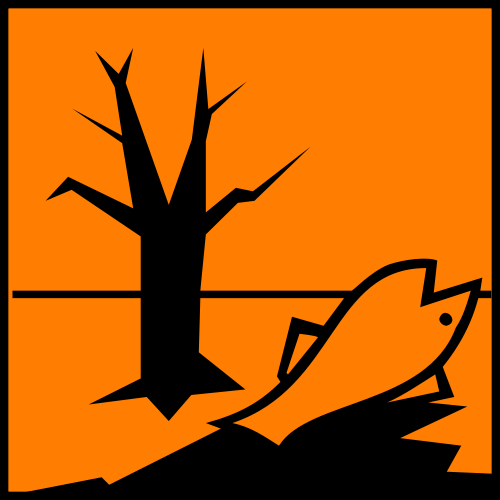 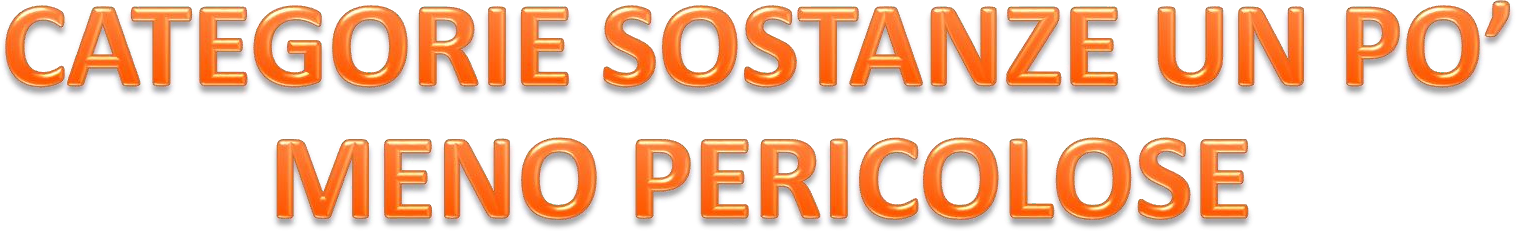 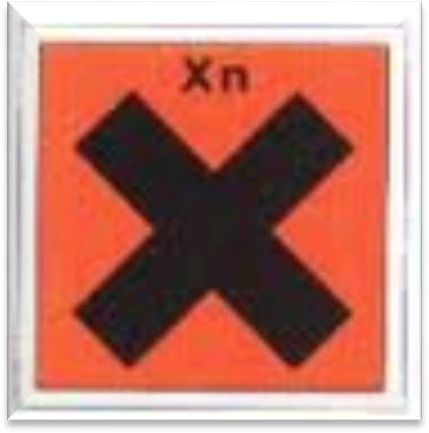 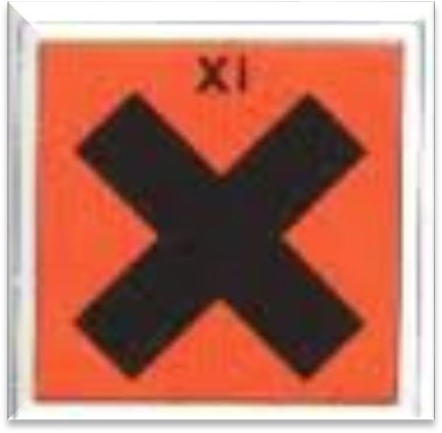 Nocive Xn
Irritanti Xi
CATEGORIE A RISCHIO AGGIUNTE DAL 1981

Sostanza cancerogena
Sostanze che per inalazione, ingestione o  penetrazione cutanea possono provocare il cancro  o aumentarne la frequenza.

Sostanza mutagena
Sostanze che per inalazione, ingestione o  penetrazione cutanea possono provocare il cancro  o aumentarne la frequenza.

Sostanza teratogena
Sostanza che può provocare tali malformazioni al feto qualora la madre venga esposta ad essa durante la gravidanza o, in alcuni casi, anche prima di essa.
Etichettature delle sostanze
Oltre che i pericoli, le etichette ci indicano anche  le precauzioni da prendere per il loro utilizzo,  conservazione e smaltimento e su cosa fare in  caso di incidente o infortunio causati dal loro uso.
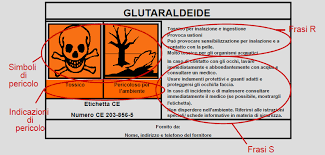 Pittogrammi di pericolo
I pittogrammi hanno una forma di rombo con  bordo rosso che delimita un simbolo nero su  sfondo bianco.
Le AVVERTENZE: indicano la gravità del pericolo.
ATTENZIONE è l’avvertenza per le categorie di
pericolo meno gravi.
PERICOLO è l’avvertenza per le categorie di
pericolo più gravi.
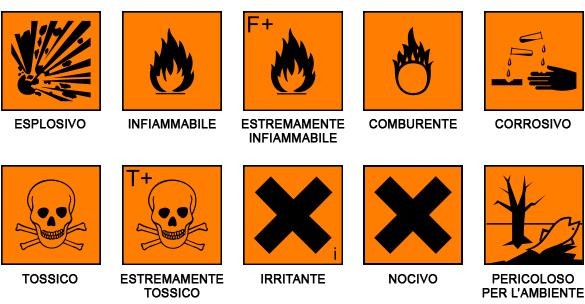 Vecchi pittogrammi
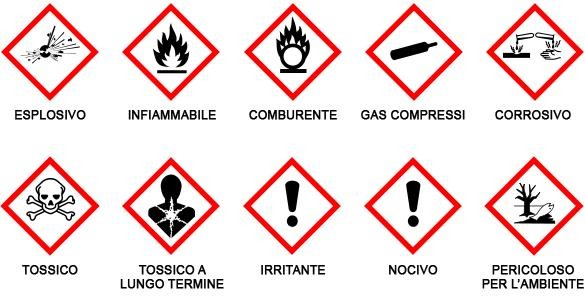 Nuovi pittogrammi
NUOVI PITTOGRAMMI
Il pittogramma con la persona danneggiata caratterizza i  prodotti sensibilizzanti, mutageni, cancerogeni, tossici  per la riproduzione, tossici sugli organi bersaglio per  esposizione singola e ripetuta o pericolosi in caso di  aspirazione.
Il pittogramma con il punto esclamativo che sostituisce la  croce di Sant’Andrea per i nocivi, gli irritanti e tossici sugli  organi bersaglio per singola esposizione.
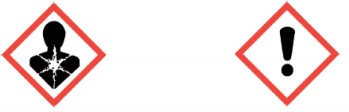 VECCHIE ETICHETTE
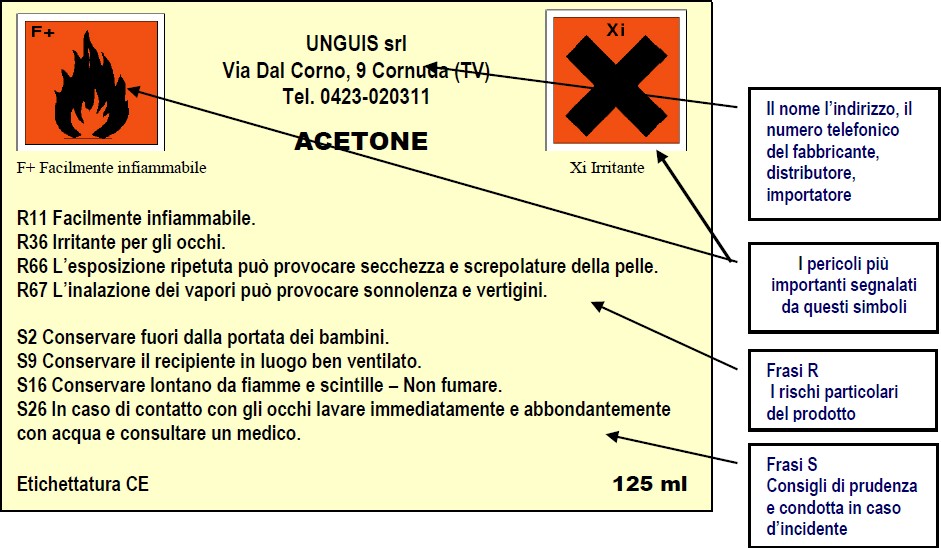 NUOVE ETICHETTE
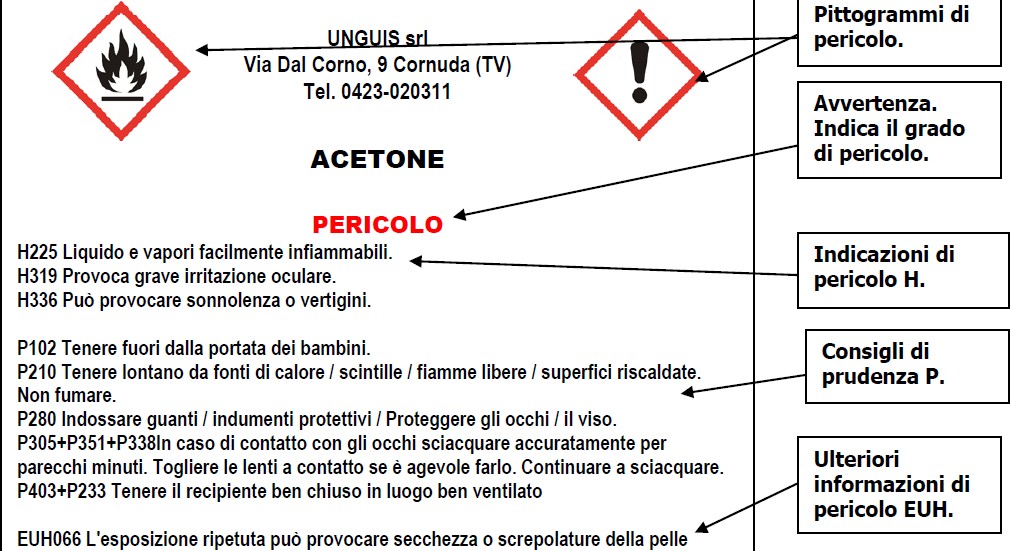 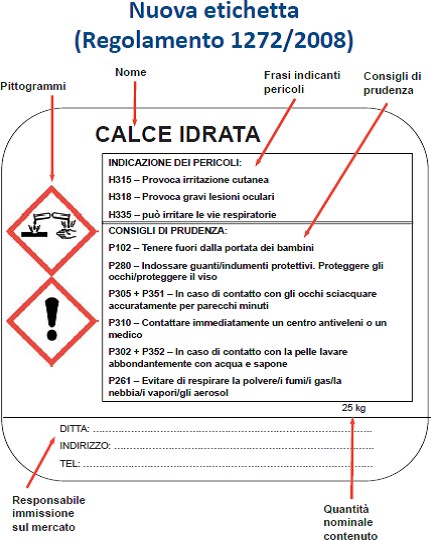 ETICHETTE
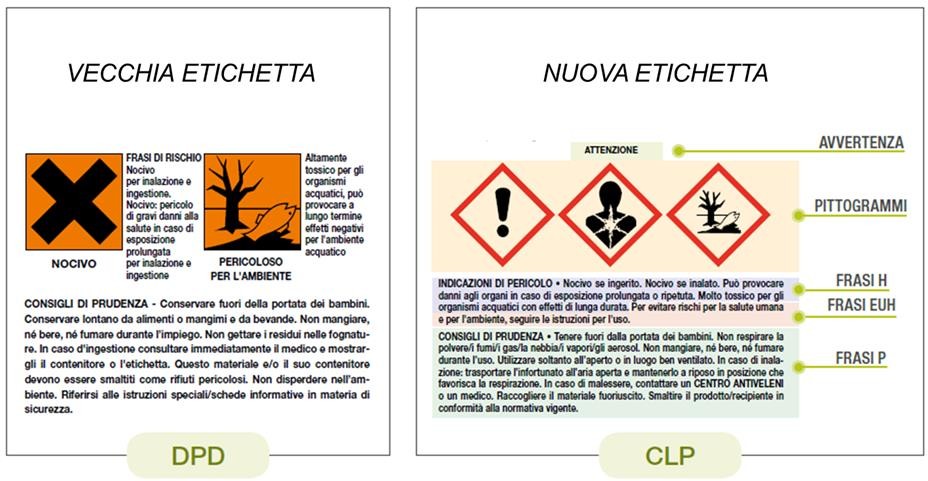 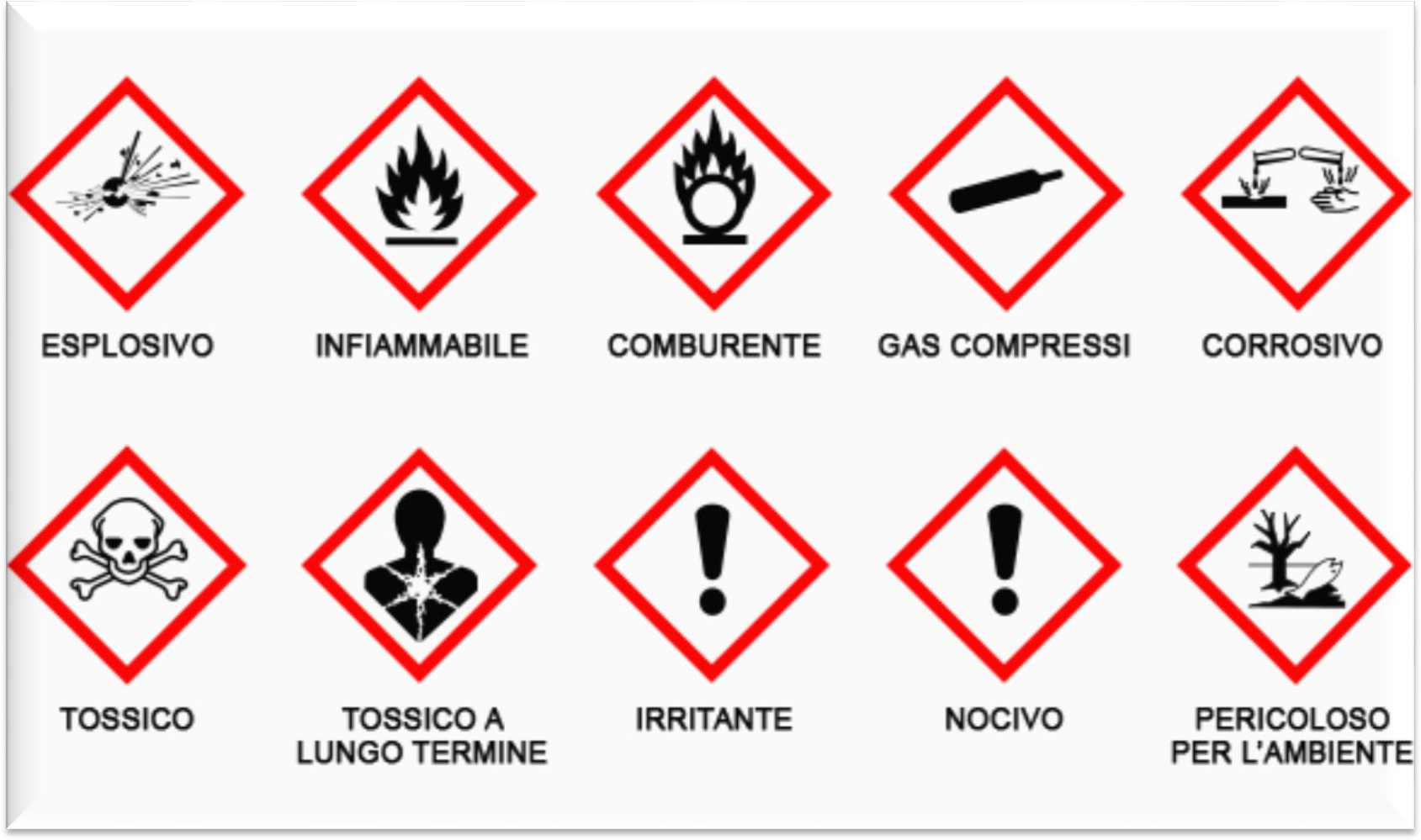 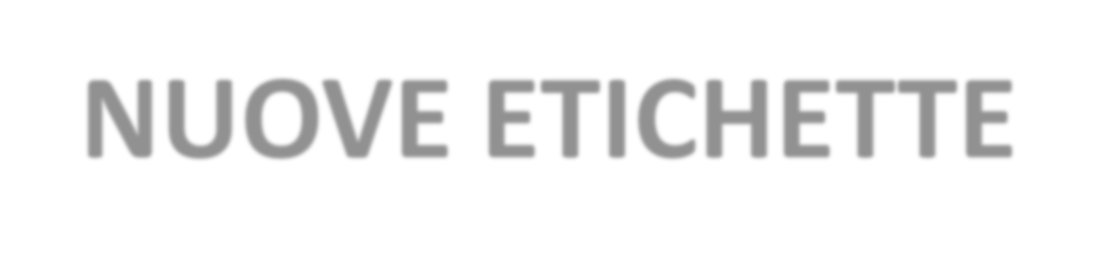 Devono essere inclusi i  pittogrammi che  indicano la categoria di  pericolo più grave per  ciascuna classe di  pericolo!!
Regole di precedenza per l’etichettatura – esempi:
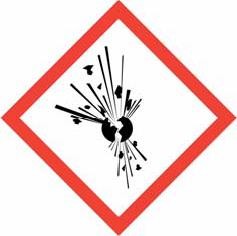 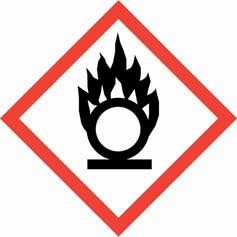 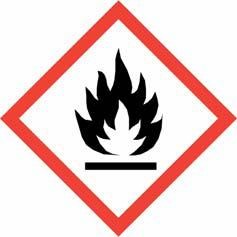 Infiammabile  (facoltativo)
Ossidante  (facoltativo)
Esplosivo
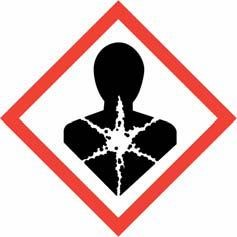 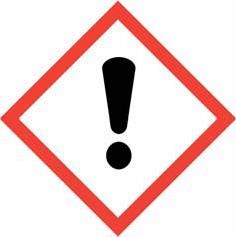 Gravi effetti per la salute
Effetti più lievi per la salute
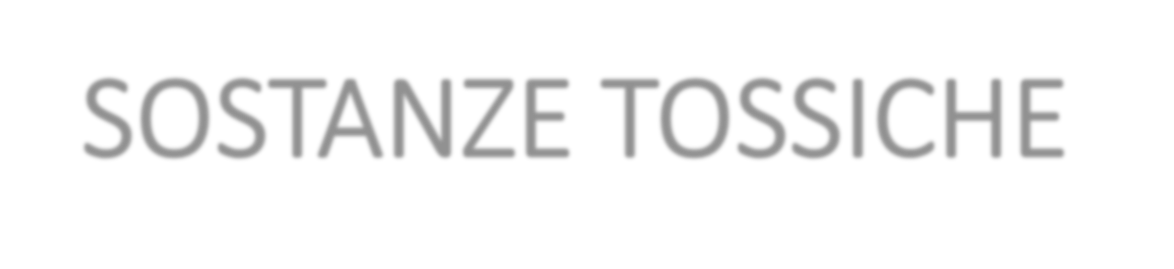 SOSTANZE TOSSICHE
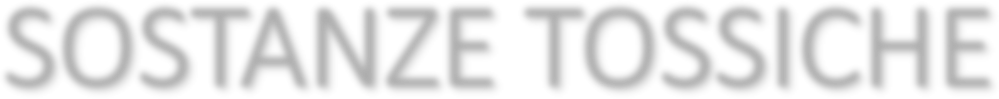 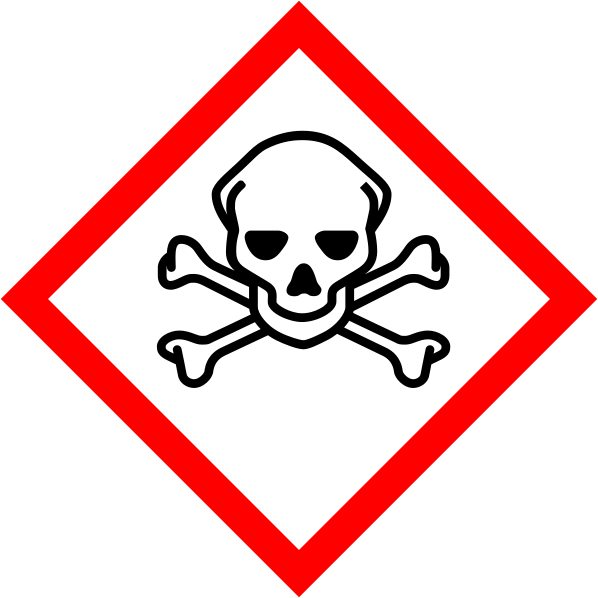 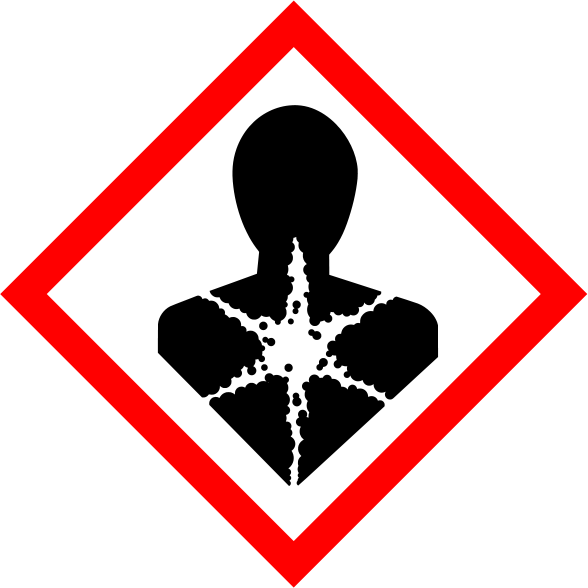 GHS06 per prodotti  tossici acuti
GHS08 per  prodotti tossici a  lungo termine
SOSTANZE TOSSICHE
La durata del contatto permette di  distinguere tra:
Tossicità cronica: lunga esposizione a dosi relativamente basse. La tipica esposizione supera il 50% della durata della vita
Tossicità acuta: breve esposizione a dosi relativamente alte
Regole a cui attenersi
Si comprende dunque come nell’uso di queste  sostanze, la prevenzione risulta essere la migliore  soluzione.
Seguire rigorosamente le istruzioni riportate  sulle etichette dei contenitori.
Evitare di respirare i vapori, di toccare e di  ingerire tali sostanze.
Lavorare in ambienti ben ventilati o meglio  sotto la cappa, in casi particolarmente pericolosi  si richiede l'uso della maschera antigas.
Usare gli occhiali protettivi ed i guanti.
Regole a cui attenersi
Lavarsi spesso le mani con acqua e sapone, non  usare solventi organici per pulirsi da una eventuale  contaminazione, perché questi potrebbero  sciogliere la sostanza e disperderla facilitando il suo  assorbimento attraverso la pelle.
Accertarsi che ogni eventuale residuo sia stato  eliminato dai recipienti e dal banco di lavoro.
Le sostanze tossiche devono essere conservate in  recipienti sigillati posti in armadi chiusi a chiave e  con l'indicazione del pericolo molto ben visibile.
Sostanze corrosive
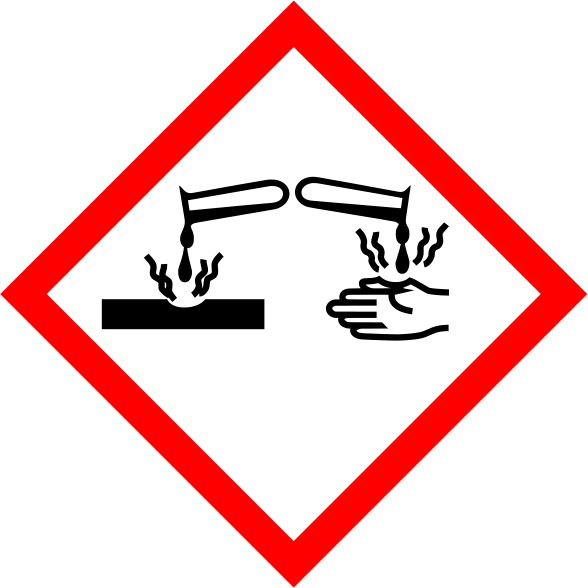 Sono quelle sostanze che  esercitano azione  distruttiva sui tessuti vivi  sia esternamente che  internamente, e cioè  “bruciano” la pelle o, ad  esempio, il rivestimento  dello stomaco. Il risultato  è un'ustione chimica.
Sono corrosive tutti gli acidi e gli alcali (conservare solo nella plastica)
Sostanze pericolose per l’ambiente
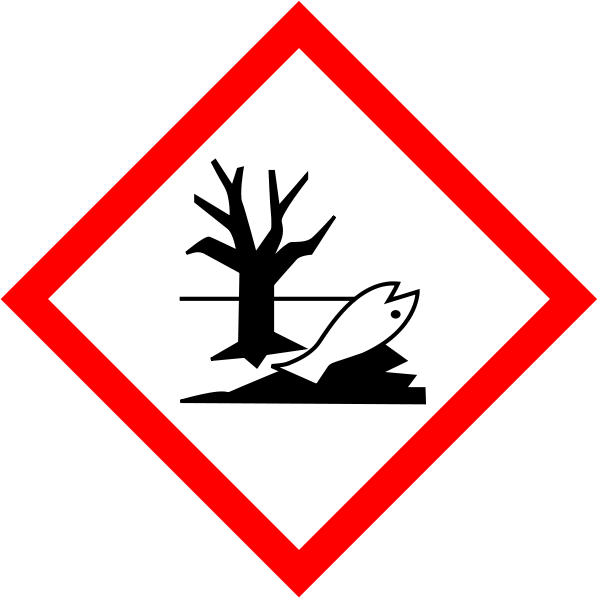 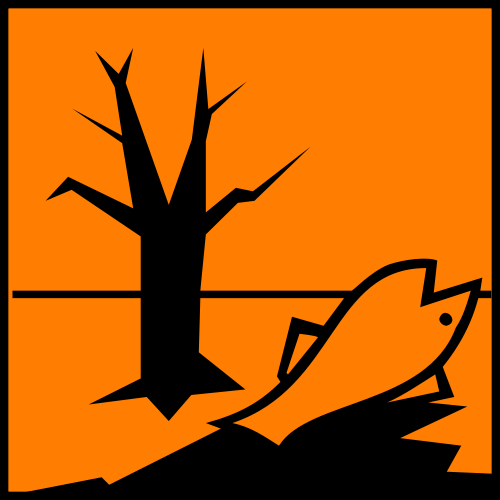 GHS09
Il contatto dell'ambiente con queste sostanze o  preparazioni può provocare danni all'ecosistema (flora,  fauna, acqua, ecc..) a corto o a lungo periodo	oppure  possono essere	in grado di danneggiare lo strato di  ozono se immesse nell'atmosfera.
Esempi: fosforo, cianuro di potassio, nicotina.